The British School Quito is a learning community where students, staff and families work together to provide the foundations for academic excellence and personal growth. 
Our Values	
We live and learn together with respect and care for each other. 
We live and learn with a happy and welcoming attitude to everyone. 
We live and learn with an active and determined approach to our ambition.
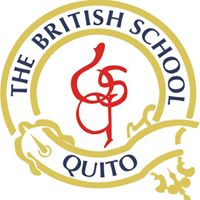 Assessment Overview
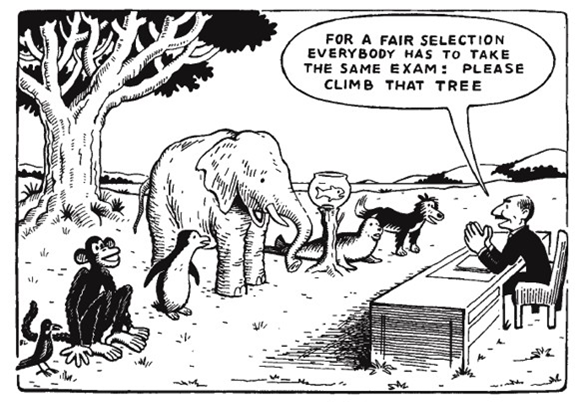 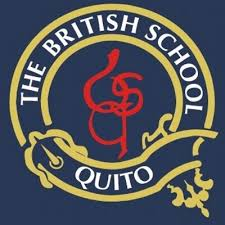 Assessment at BSQ provides evidence to guide teaching and learning, as well as providing the opportunity for students to demonstrate and review progress.
 
KEY OBJECTIVES OF ASSESSMENT AT BSQ
1. To use formative assessment to inform teaching and provide for the learning needs of all students
2. To give constructive feedback to students in a range of ways that enables them to have an active role in identifying their own learning needs and how to make progress.
3. To use a systematic approach for informing parents of their child’s progress and giving advice in how to support learning at home.
4. To systematically and effectively monitor and evaluate students’ progress on an individual and school basis and use results to plan for improvement.
5. To align with the Ecuadorian system for assessment.
Types of Learning
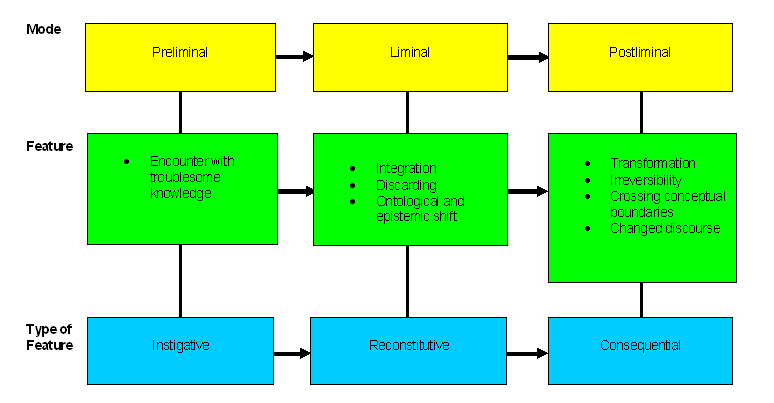 Learning is not linear – it is liminal
Learning  ----  the space in between  --  Learned
Easy (already learnt)  ---  desirable difficulties ---  Hard (haven’t learnt it yet)
Types of assessment
Formative (Assessment for learning)
For students: to develop keen, ambitious students with a thirst for learning by identifying for them where they need to target their efforts to improve.
For teachers: as reflective practitioners, AfL allows us to identify what a student knows and what they need to learn next. It supports us to provide appropriate support or extension. It supports our evaluation of what is working well in our teaching and what we might need to tweak.
For parents: it provides us with rich, constructive information to report to parents providing them with a broad picture of their strengths and areas for improvement.
Summative (Assessment of learning)
For students: an opportunity to understand how well they have understood and retained information on a particular topic.
For teachers: an opportunity to evaluate student learning and the impact of their teaching of different concepts and skills. All of this information supports the planning of future teaching and learning.
For parents: to summarise and support the rich information provided by formative assessment and feedback.
For school leaders: to support and verify judgements made through formative assessment. To assist in monitoring the progress and attainment of individuals, classes, year groups and other identified groups within the school. To use this analysis to redeploy resources as required to close attainment and progress gaps.
Assessment in Early Years 

Assessment in Early Years (Nursery and Reception) is at the heart of teaching and learning across the Early Years curriculum. Assessment underpins planning, teaching, learning, progress and attainment.
Summative judgements are made of students at the end of Nursery and Reception. 
In Nursery, judgements will be made against the Development Matters Age Bands in all seventeen areas of learning. 
In Reception, the end of year judgements will be made against the Early Learning Goals in all seventeen areas of learning.
Internal Management Information System - Tapestry: The Early Years Online Learning Journal
We report on students’ progress and attainment using four different descriptors:

Ecuadorian Grade, from 1 to 10, detailing their attainment within their year group. 
Their Level Descriptor, which measures their attainment within the year group. This level is reset each academic year.
Effort Grade, from A to E, detailing their approach to learning, homework, organisation and participation in class.
An overall Conduct Grade, from A to E, detailing their behaviour, linked to the school values.
Ecuadorian Grading System

Children are graded numerically from 1-10 in Ecuador.
It is extremely unusual for children to be graded below a 6.
The system is more holistic and is based on progress and attitude.
We do not have level descriptors for each grade but we do have a comparison chart to use.
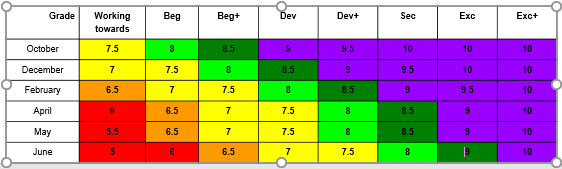 Meeting the expectations/skills for this year group.
Slightly exceeding the expectations/skills for this year group.
Developing the expectations/skills for this year group – may need support.
Significantly below the expectations/skills for this year group, support plan in operation.
Significantly exceeding the expectations/skills for this new year group, beginning to master the required skills.
This arrow demonstrates the progress we hope/expect to see over the year, not in Ecuadorian grades but in the Levels, from Beginning in October through to Secure in June for the ‘average’ student.
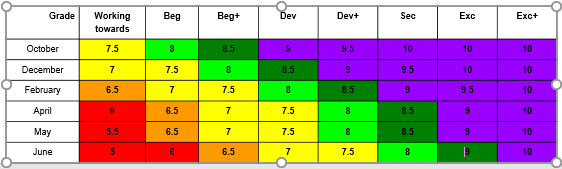 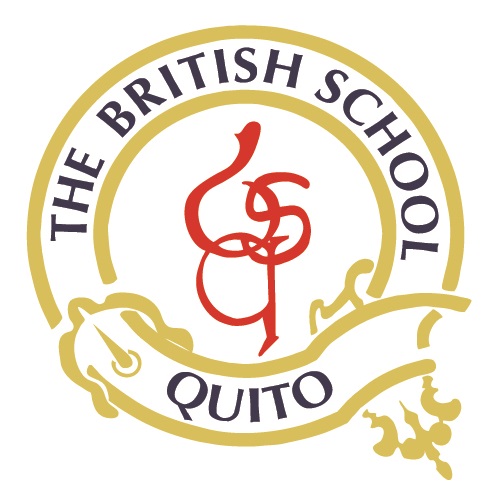 Rewards and sanctions at BSQ
a clear and uncomplicated rewards and sanctions system that is well understood by the whole school community;
clear criteria for the use of rewards as a means of promoting positive behaviour or attendance and sanctions as a method of responding to poor behaviour; 
regular analysis of ongoing use of rewards and sanctions that informs school practice; 
effective communication systems to inform families about both positive behaviour and times when expectations have not been met;
ongoing sharing of classroom management techniques to inform whole-school training needs.
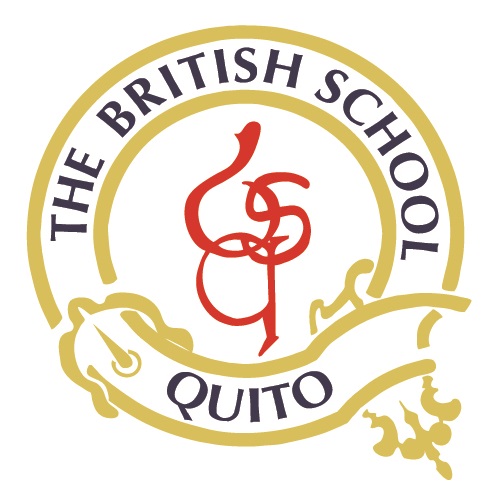 clear criteria for the use of rewards
Bronze – 50, Silver – 100, Gold – 150, Platinum - 200
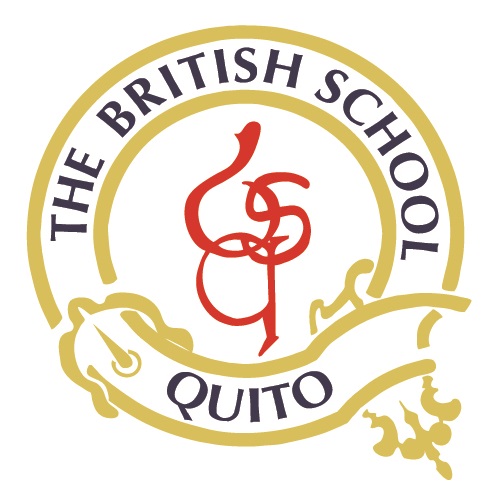 Clear criteria for the use of sanctions
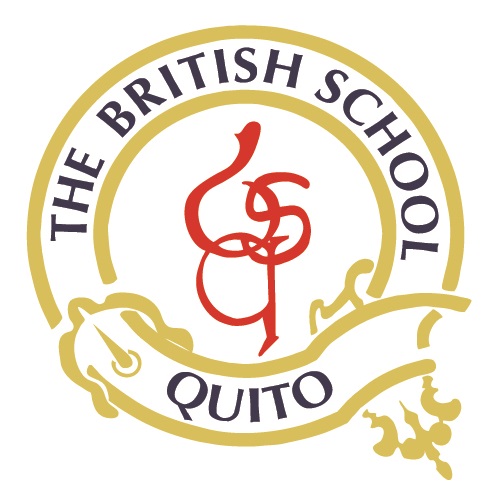 Whole class rewards systems
For times when the class excels as a cohesive group
1 marble in the pot
When the pot is full the class receive their reward. 
Reward list selected in advance by class
e.g.
Special lunch
Games afternoon
Visiting speaker
Simple but fun
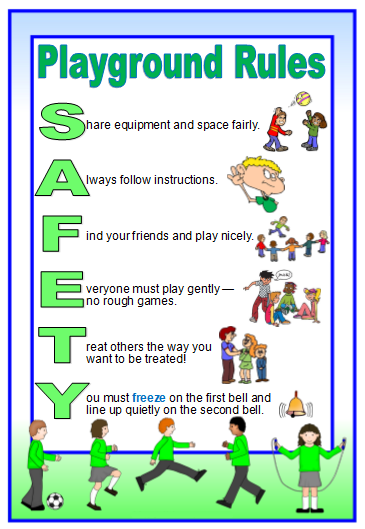 Any questions?